How Do Velocity and Spin Rate Contribute to MLB Pitchers’ Success
Hudson McGaughey
Background
Studying 3 types of fastballs
Measuring swing and miss rate against velocity and spin rate of pitch
Hypothesis: The spin rate of a fastball will contribute more to the effectiveness than the velocity.
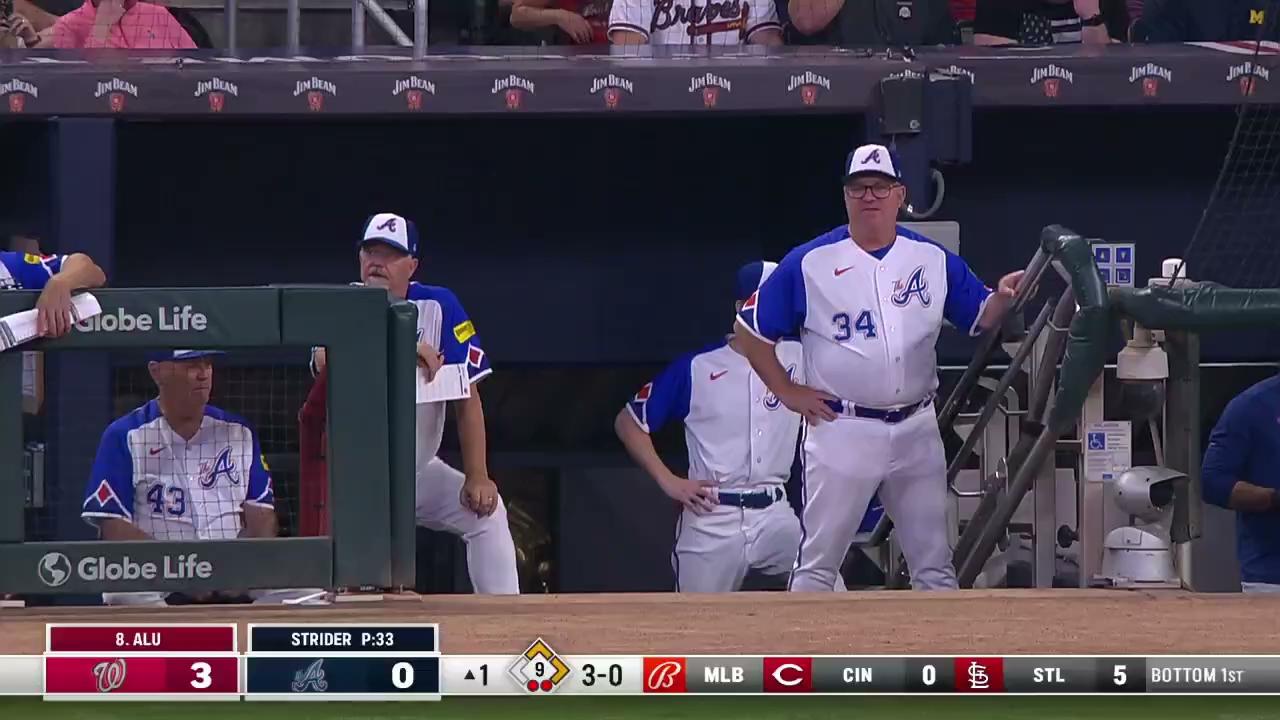 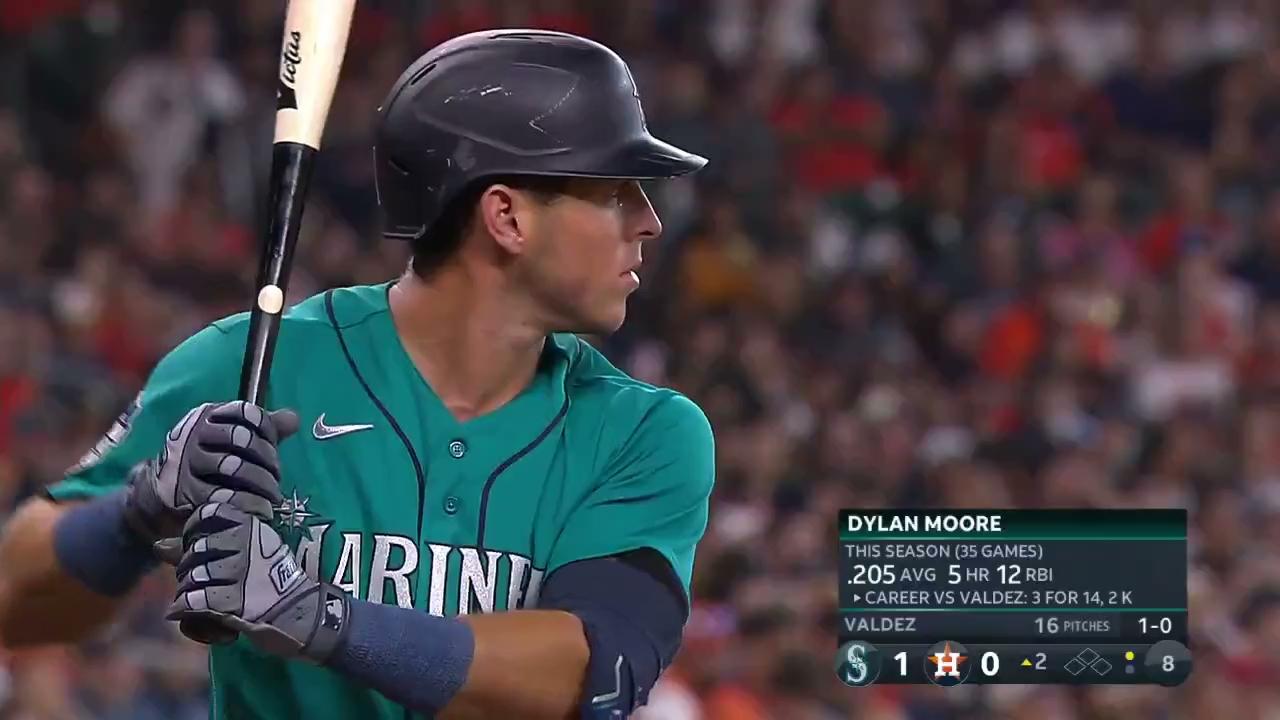 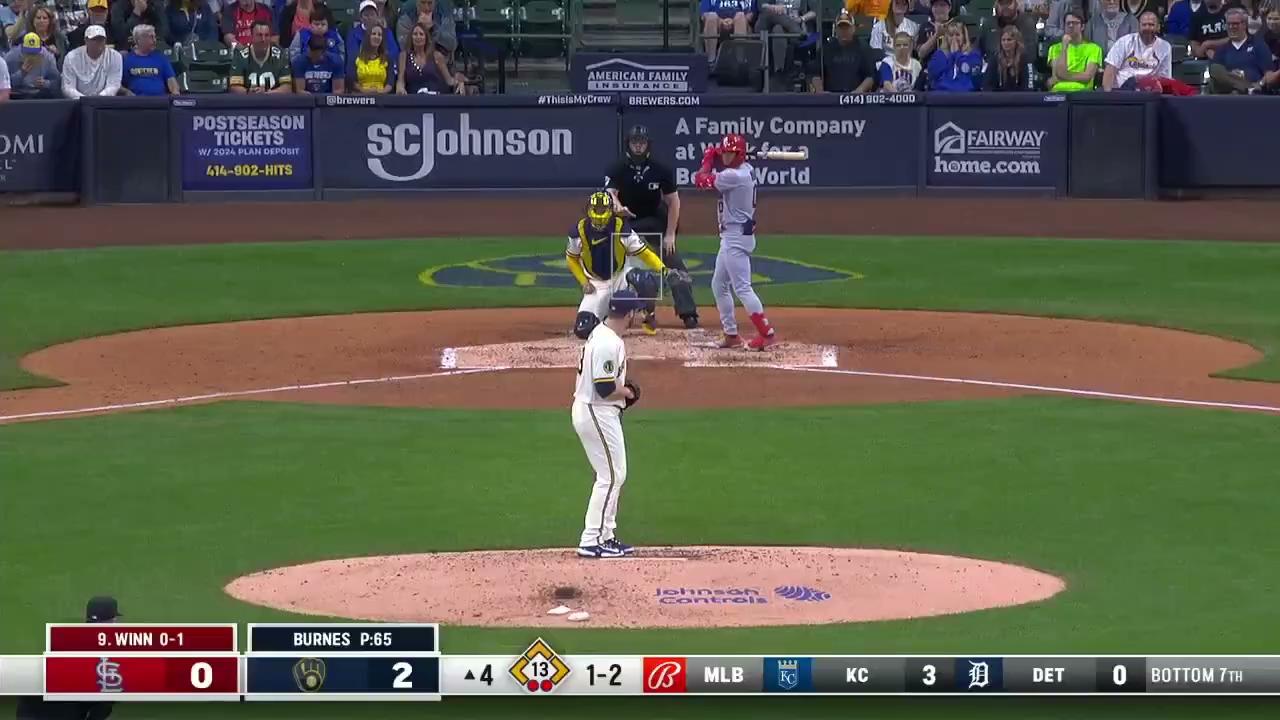 4 Seam Fastball
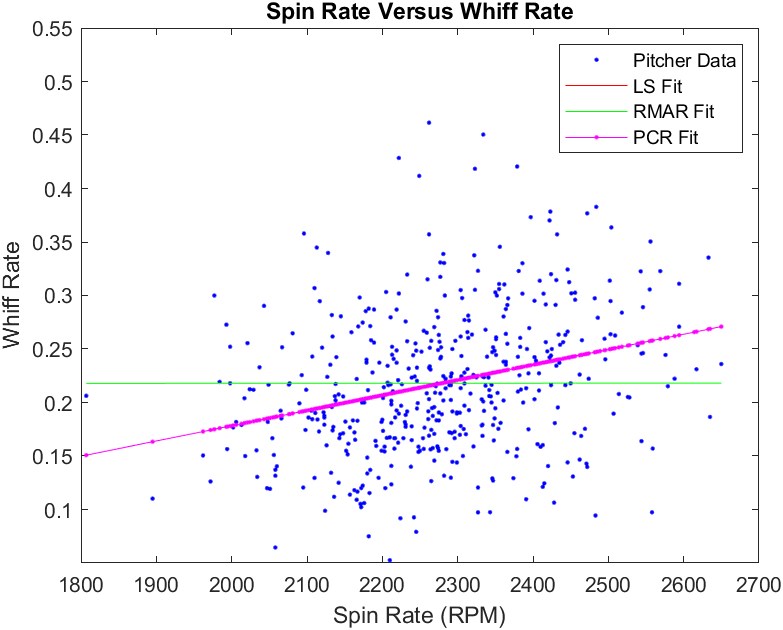 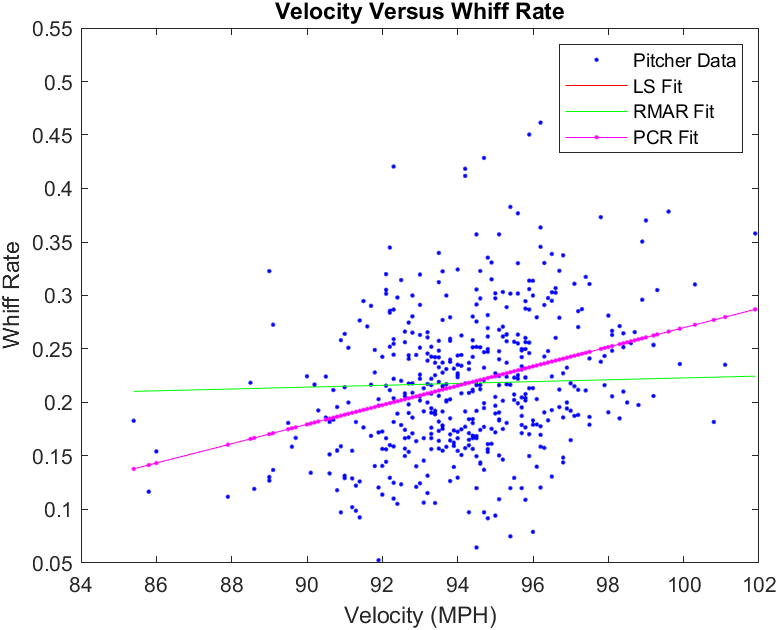 R2 = .0947					R2 = .0849
4 Seam Fastball
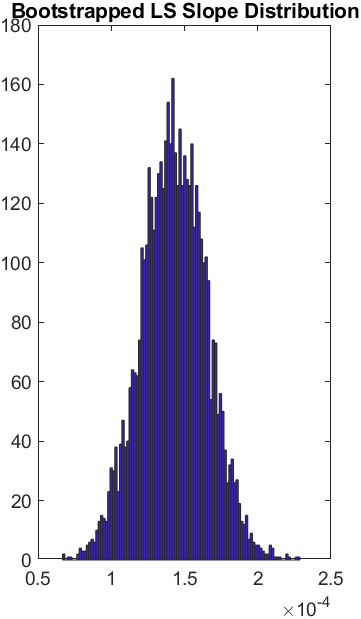 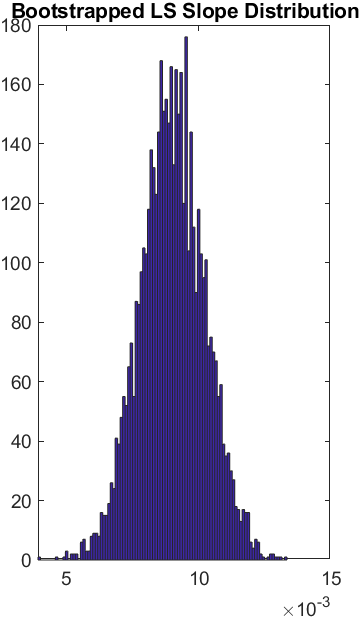 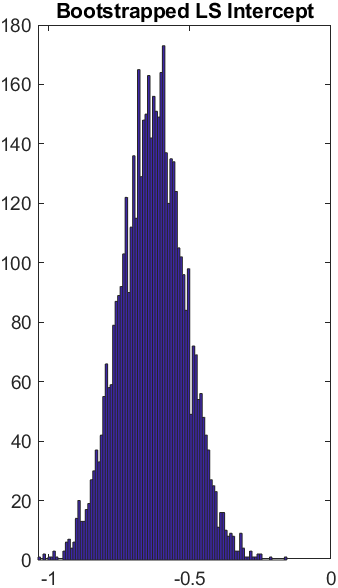 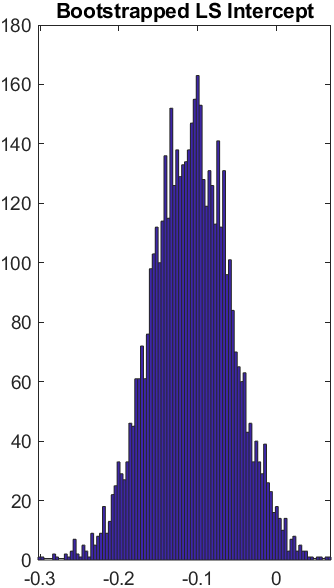 Bootstrapping WRT Velocity			Bootstrapping WRT Spin Rate
4 Seam Fastball
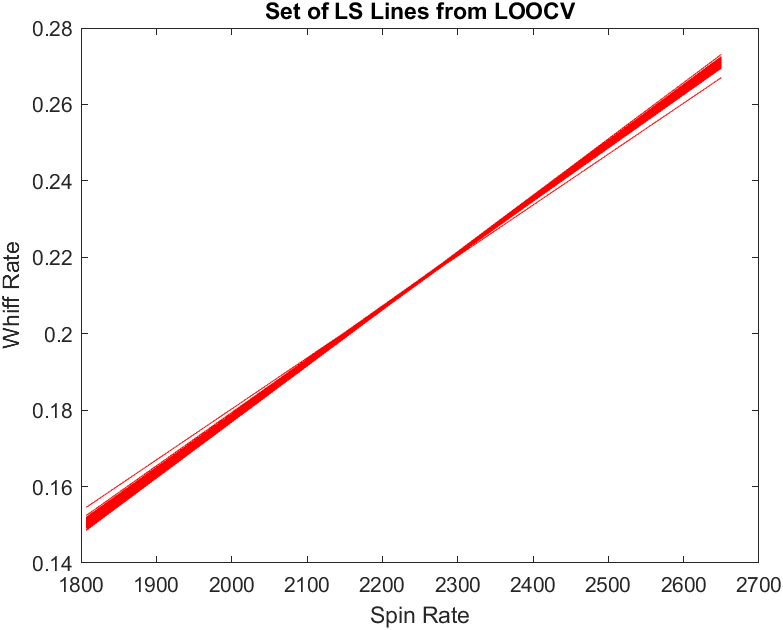 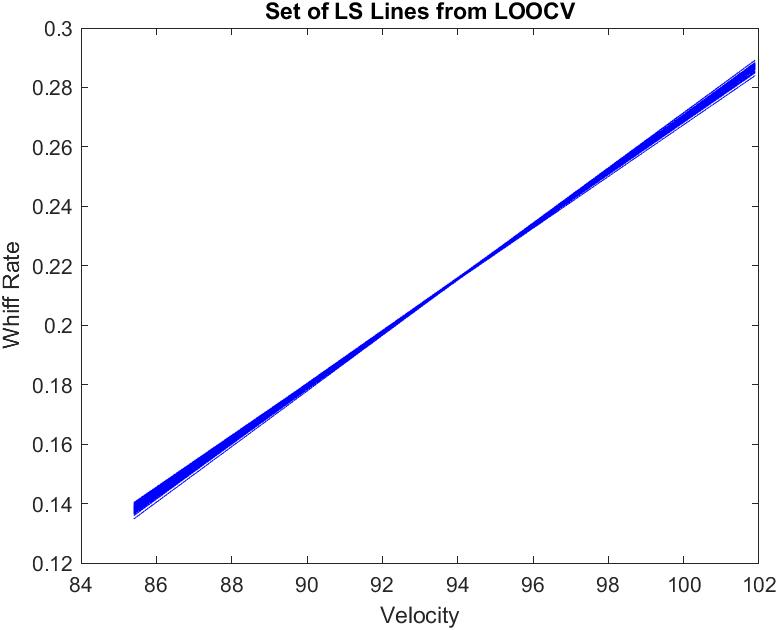 4 Seam Fastball
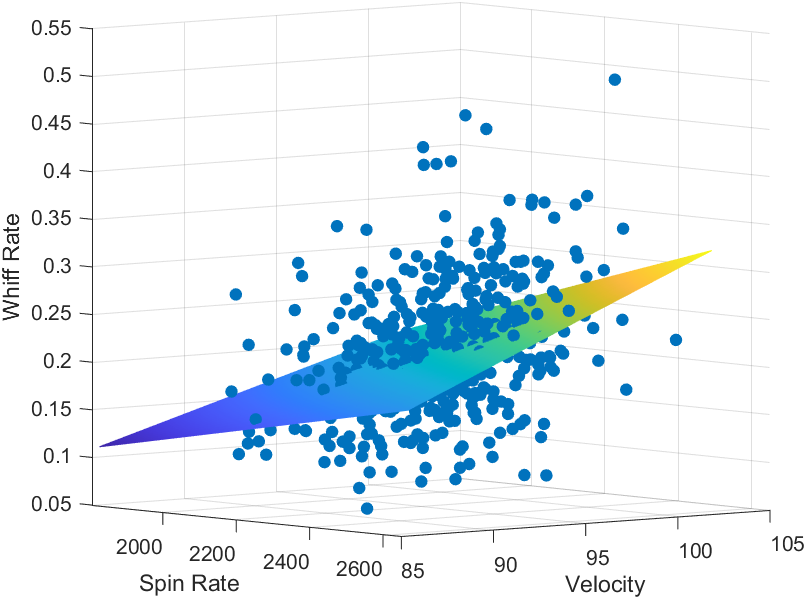 y = -.0512 -1.943E-04 * X1+ 8.807E-05 * X2
Cutter
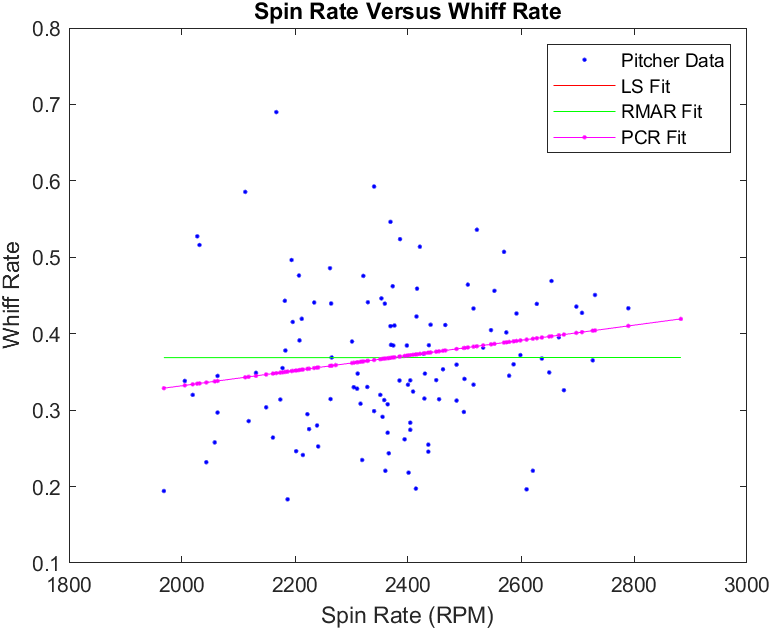 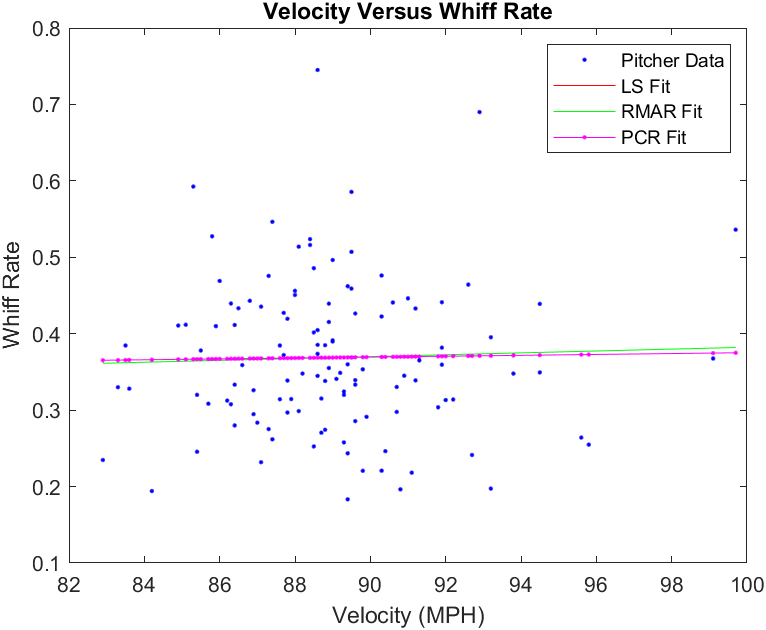 R2 = 0					R2 = .03367
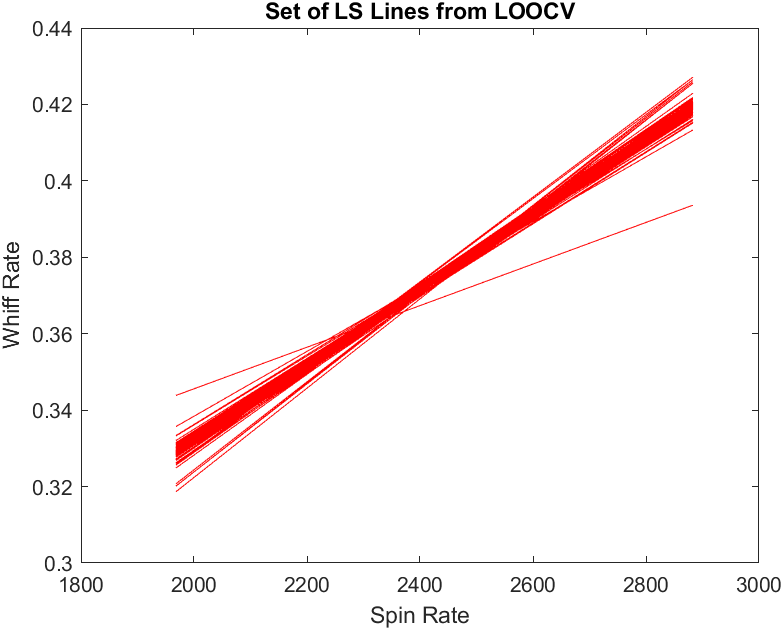 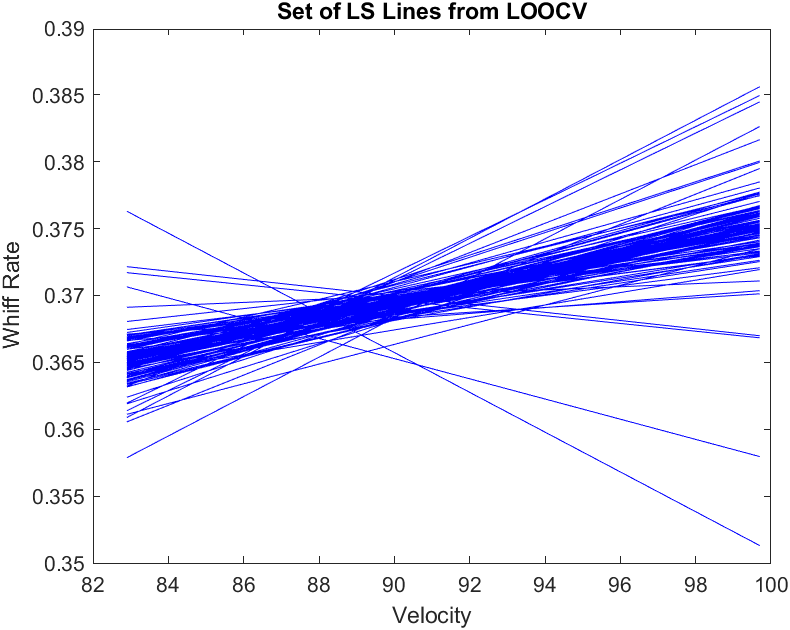 Cutter
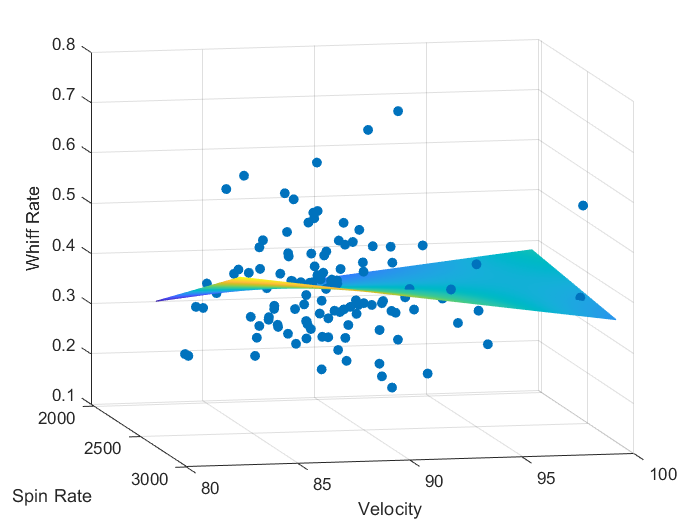 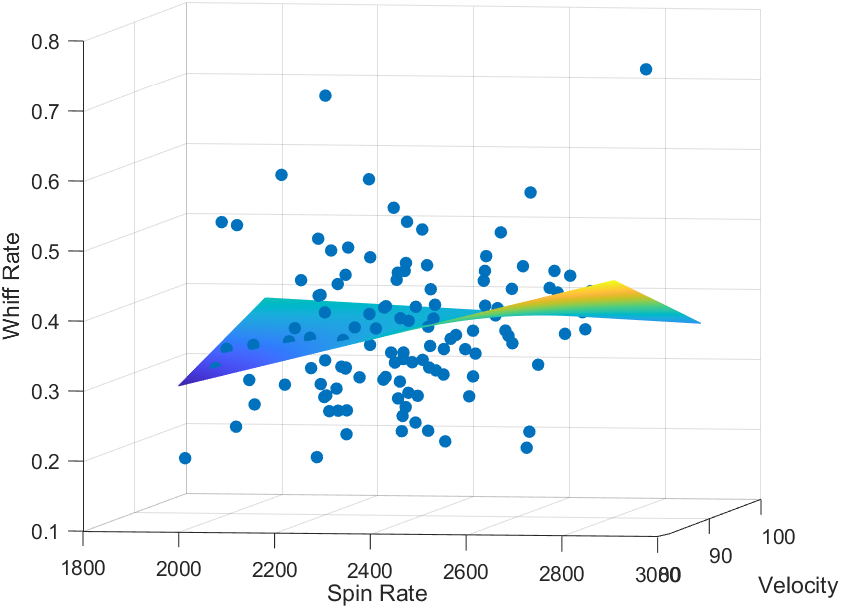 Sinker
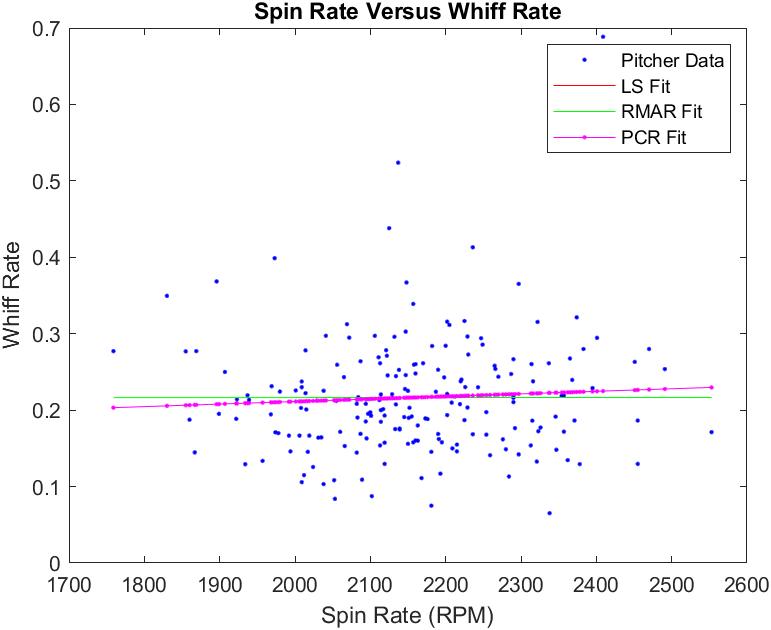 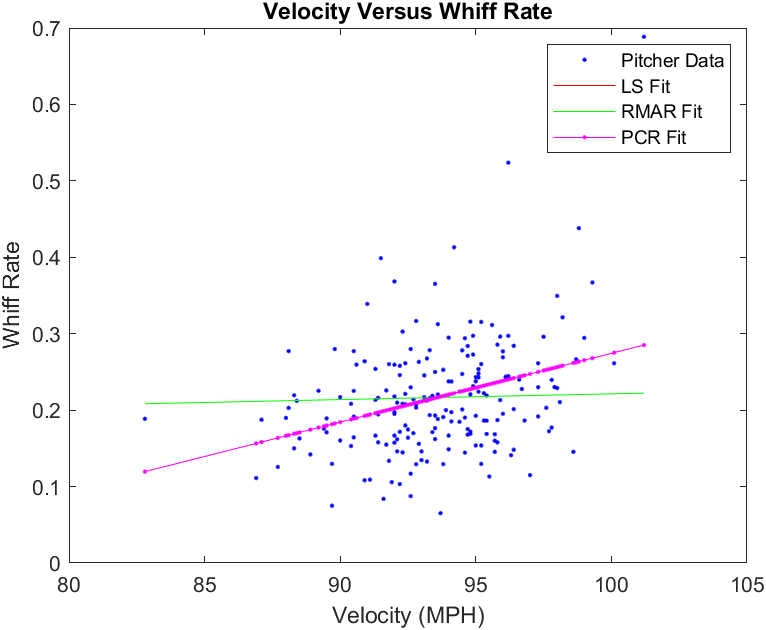 R2 = .1077					R2 = .0038
Sinker
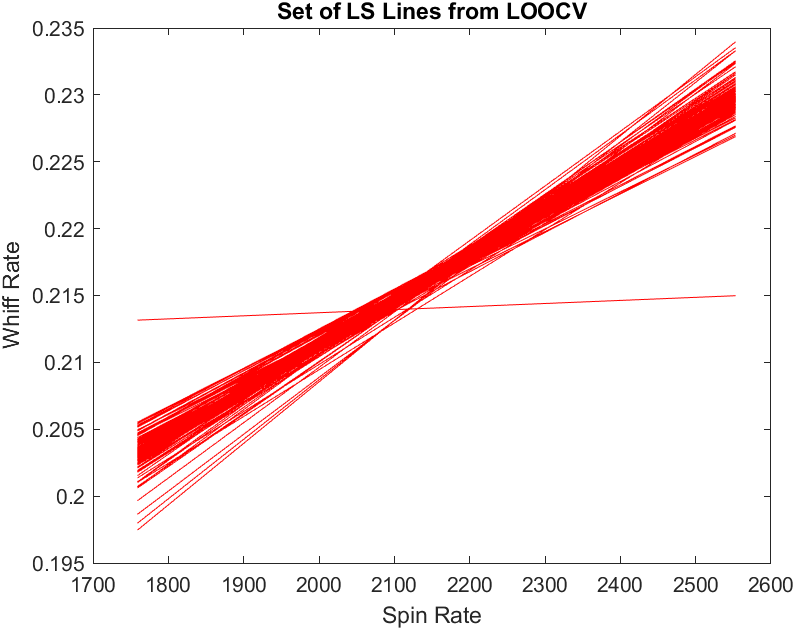 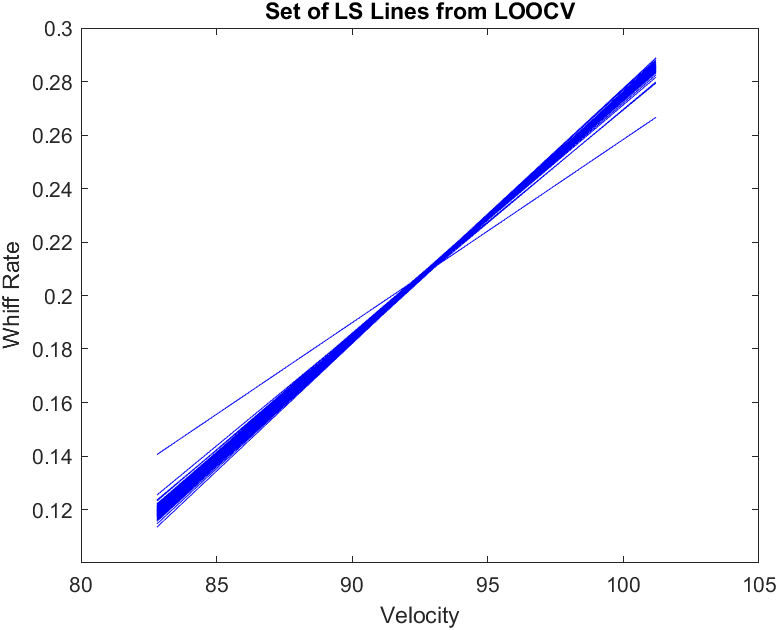 Sinker (without Aroldis Chapman)
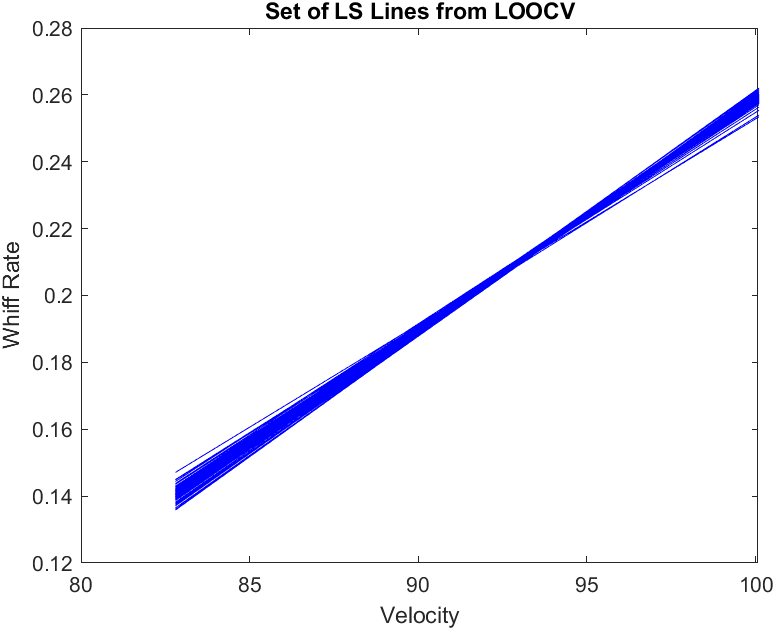 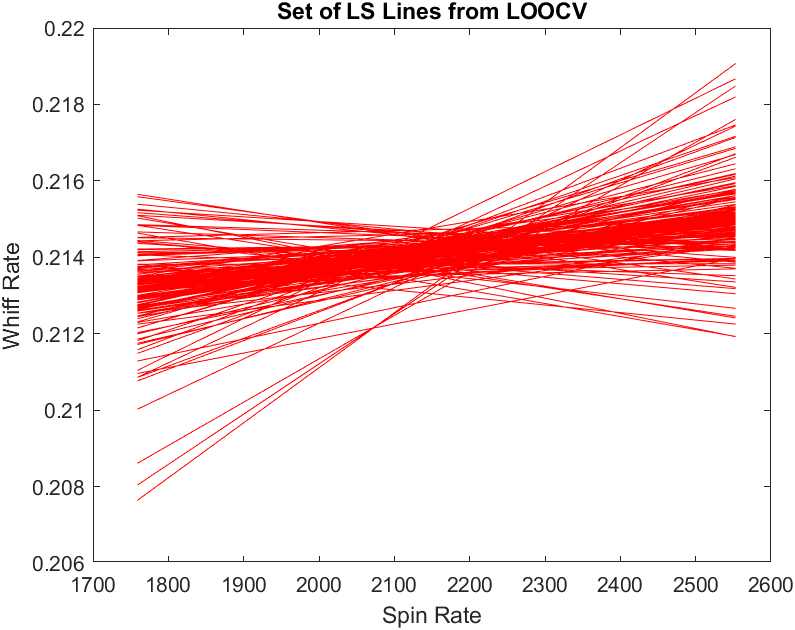 Sinker
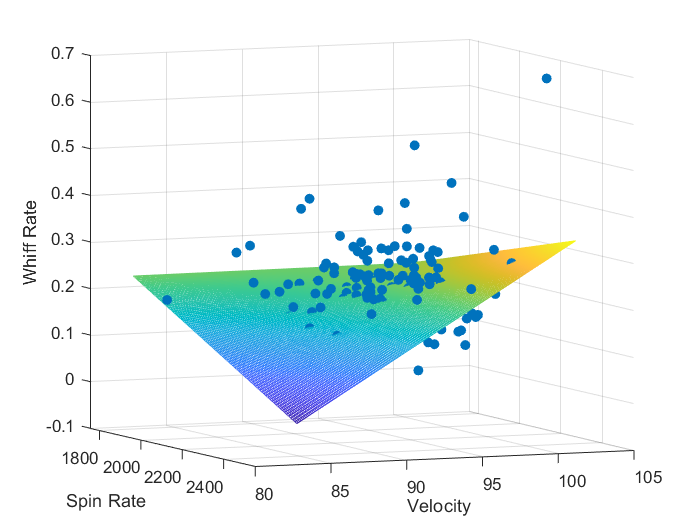 Conclusion
Importance of velocity versus spin depends on type of fastball
Trends are largely caused by extreme outliers
Other factors may contribute more to success, i.e. release point, spin direction
Hypothesis is not validated
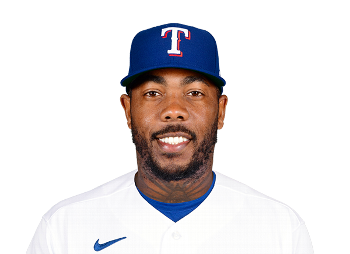